Chapter 7
Aviation and Information Technology
Chapter 7 Learning Objectives
After studying this chapter you should be able to:
analyze the impact of IT on airlines and air travelers;
explain how airline reservation systems work and how they connect with other information systems;
understand how information systems support management decision-making in airlines;
examine how information technologies are used by airports to streamline the passenger experience; and
evaluate the present and future information technology applications in airport operations.
Key Concepts
Airline reservation system (ARS)
Baggage handling system (BHS)
Customer relationship system (CRS)
Fare Quote System 
Flight Information Display Systems (FIDS)
New Distribution Capability (NDC)
Passenger name record (PNR)
Passenger Service System (PSS)
Revenue management system (RMS)
Safety Management System (SMS)
4
Types of Airlines
5
DECISION SUPPORT SYSTEMS
AIRLINE RESERVATION SYSTEM
DEPARTURE SYSTEMS
Schedules & availability
Fleet management
Departure control system
Fare quotes & rules
Schedule optimization
Gate control
Passenger information
Revenue management
Flight dispatch
Flight operations systems
Ticketing
MARKETING & CRM SYSTEMS
TRAVEL INTERMEDIARIES
GLOBAL DISTRIBUTION SYSTEM
Direct bookings
Traditional agents & OTAs
Availability: schedules
Loyalty programs
Travel management companies
Pricing: fare quotes & rules
Customer service
Tour operators & wholesalers
Distribution: booking & ticketing
TRAVELERS
IN FLIGHT TECHNOLOGIES
Business & leisure
Entertainment
Groups
Communications
Frequent flyers
Crew support systems
FIGURE 7.1 Key IT systems used by airlines.
Airline Reservation Systems
Key Components:
Flight schedules and availability: availability display.
Fare quotes and rules: Fare Quote System, fare rules, cabin classes, booking codes, fare basis code.
Passenger information: passenger name record, record locator, special service requests.
Electronic ticketing: e-ticket, boarding pass.
7
Fleet Management
8
Flight scheduling systems
Scheduling systems must be able to handle:
Strategic goals
Route network
Passenger demand
Aircraft type
Human resources
Environmental & safety regulations
Airport restrictions
Contingency planning
9
Revenue Management Systems (RMS)
Capabilities:
Historical data
Forecasting
Modeling
Decision support
10
Departure Control Systems (DCS)Capabilities:
Check-in
Boarding passes 
Seat allocation
Checked baggage
Load control
Passenger identification
Denied boarding 
No shows and standby passengers 
Interline connections
Interoperability
11
In-flight technologies
Passengers
In-flight entertainment (IFE) system
Geographic information system (GIS)
Communication systems
Crew
Tablets
Navigation, communication and flight logs
Point-of-sale devices
12
ORIGIN AIRPORT
TRANSIT
DESTINATION
FIGURE 7.2 Stages of the passenger journey.
Automated parking entry
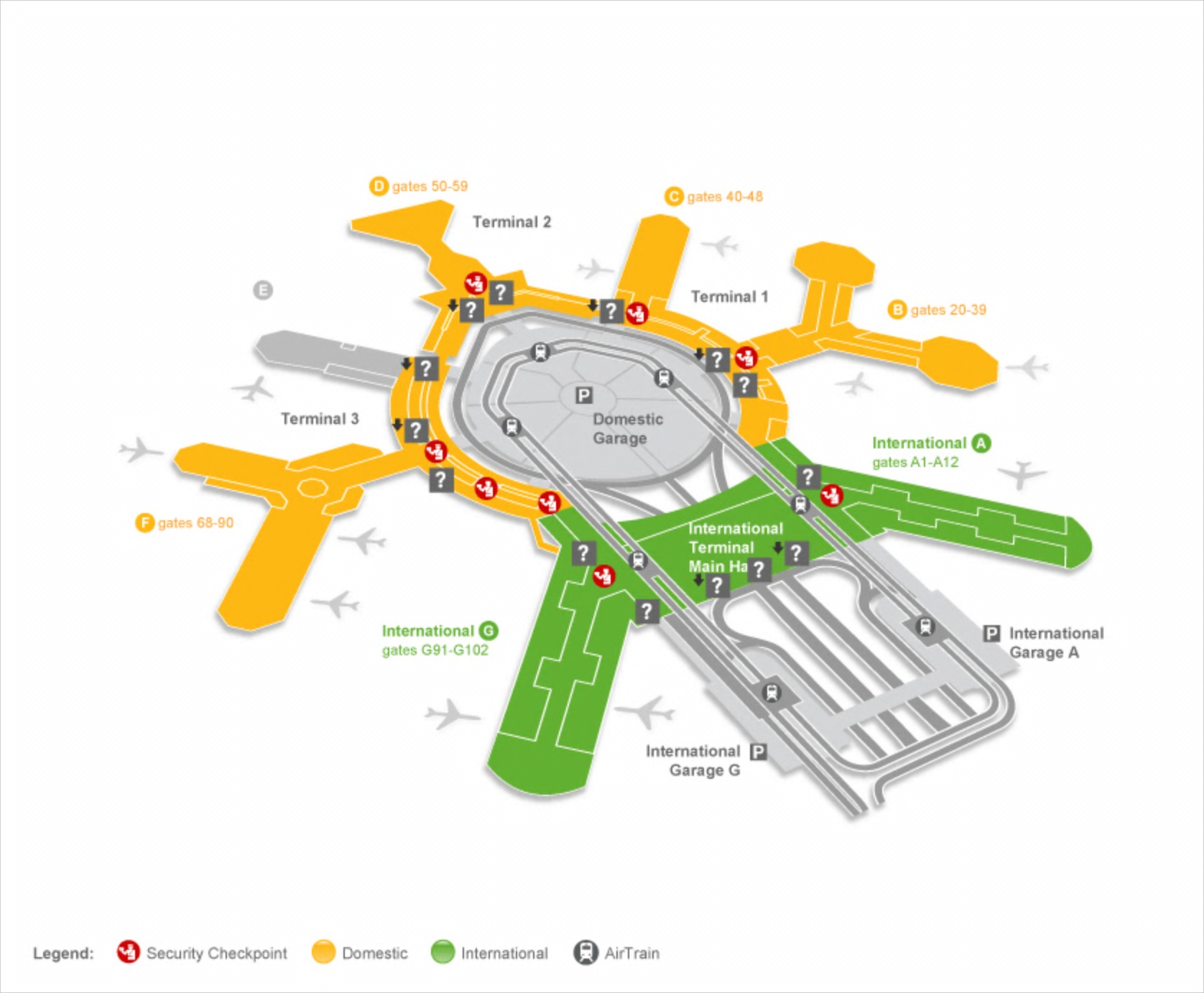 Automatic check-in upon entry to terminal
Parkingavailability
Directionsto terminal
Notification & offer to book later flight if late
FIGURE 7.3 Example of geofencing around an airport.
Check-in options
Online check-in
Self-service kiosks
Auto check-in using geofencing and smartphones
Check-in counters
15
Key Steps in Security Scanning
16
Pre-boarding technologies
Passengers
Flight Information Display Systems (FIDS)
WiFi hotspots
Recharge stations
Mobile apps (e.g. airport navigation, GateGuru)
Airports
Business intelligence tools (passenger volumes, queues, dwell times)
Point-of-sale (POS) systems
Alerts and notifications
17
Arrival
Immigration databases (e.g. ‘No Fly List’)
e-passports
Scanners and cameras
Passenger Identification: biometrics systems and future systems that will analyze walking gait, body language, heart rhythms or DNA profiles to identify passengers
18
Baggage and cargo handling
Baggage handling systems (BHSs) 
Bag tags with optical bar codes
Conveyer belts and robotic systems for sorting
Baggage tracking systems (e.g. Bagtrac)
Lost baggage systems (e.g. World Tracer)
Self-service bag drops
RFID bag tags and chips in luggage
19
Safety and security systems
Communications systems
Navigation systems
Surveillance systems
Flight and weather information systems
20
Environmental Management Systems (EMS)
21
Discussion Questions
How will advances in smartphones and apps impact the marketing, distribution and delivery of aviation products?
Throughout this chapter we have identified a number of applications allowing airlines and airports to track passengers by using signaling technologies such as NFC, RFID and BLE embedded in baggage tags and smartphones. What are the pros and cons of these applications? What privacy or ethical issues might arise? How can airlines and airports overcome these issues?
Visit the FFP website for an airline you know. Look for information about redeeming and earning FF points (miles). List all the ways in which members can earn and redeem points. How does the technology on the website support the FFP? What improvements would you like to see?
22
Discussion Questions
By 2020 the global airline fleet is expected to be twice as large as in 2012 and by 2030 passenger numbers are expected to be double. Watch the following video from SITA to learn more about this growth: http://youtu.be/NPi7aeP-LLo/. Supplement the information in this chapter and in the video with your own research and discuss how IT can help airlines and airports cope with the challenges of this expected growth.
Visit the website for Changi Airport in Singapore and browse through the pages about terminal facilities and services. Note down examples requiring use of information technology. What IT inspired airport services do you expect to see in 10 years?
How might airports and airlines use new technologies such as augmented reality to streamline and improve the passenger experience?
23
Useful Websites
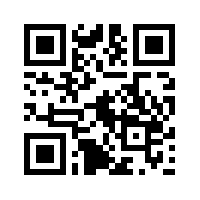 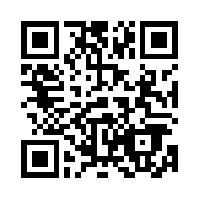 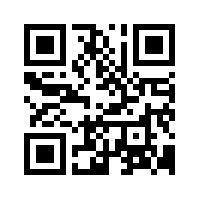 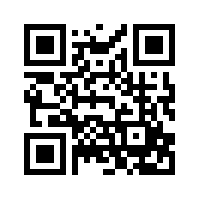 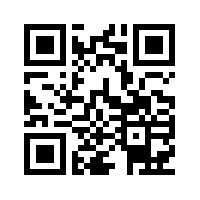 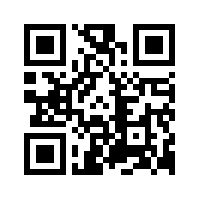 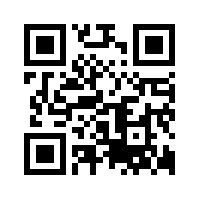 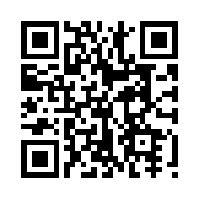 24
Case Study SITA
Société Internationale de Télécommunications Aéronautiques.
Formed in 1949 by a consortium of European & British airlines.
Developed world’s first business packet switching network .
Employs 4500+ staff in over 200 countries.
Key solutions include:
25